脑瘫儿童语言障碍特征及康复训练
泸县中宏特殊教育学校   唐兴友
             
   2022.7.16
目   录
脑瘫儿童语言康复训练
脑瘫儿童语言障碍类型及特征
脑瘫儿童语言障碍评估
一、脑瘫儿童语言障碍类型及特征
（一）发声、发音障碍（构音障碍）
1、痉挛型：费力、模糊不清、鼻音重
2、手足徐动型：节律含糊、音强不断改变、费力和语气过重
3、共济失调型：言语不清
（二）听觉障碍导致的语言障碍
吐字不清、词汇量不足、组词能力不足，讲话很难表达其意图
一、脑瘫儿童语言障碍类型及特征
（三）语言发育迟缓


（四）语言心理障碍


（五）内化性语言机能障碍
发音及手势表达均有障碍，随着年龄增长，不喜欢在别人面前说话，尤其在陌生人面前更甚。
明显的语言缺陷、有时只能发单音、不能组词、词汇缺乏，语言理解能力差异性很大。
儿童失语症、缄默或自闭症
二、脑瘫儿童语言障碍评估
（一）构音检查
1、会话观察
2、单词检查
3、音节复述检查
4、文章检查
5、构音类似检查
二、脑瘫儿童语言障碍评估
（一）构音器官检查
1、肺
2、喉功能
3、面部
4、口部肌肉检查
5、舌
6、下颌
7、反射
三、脑瘫儿童语言康复训练
（一）常见的构音训练工具
1、咀嚼器
2、口舌按摩器
3、构音训练勺
4、压舌板
5、指套
6、其它发音辅助工具
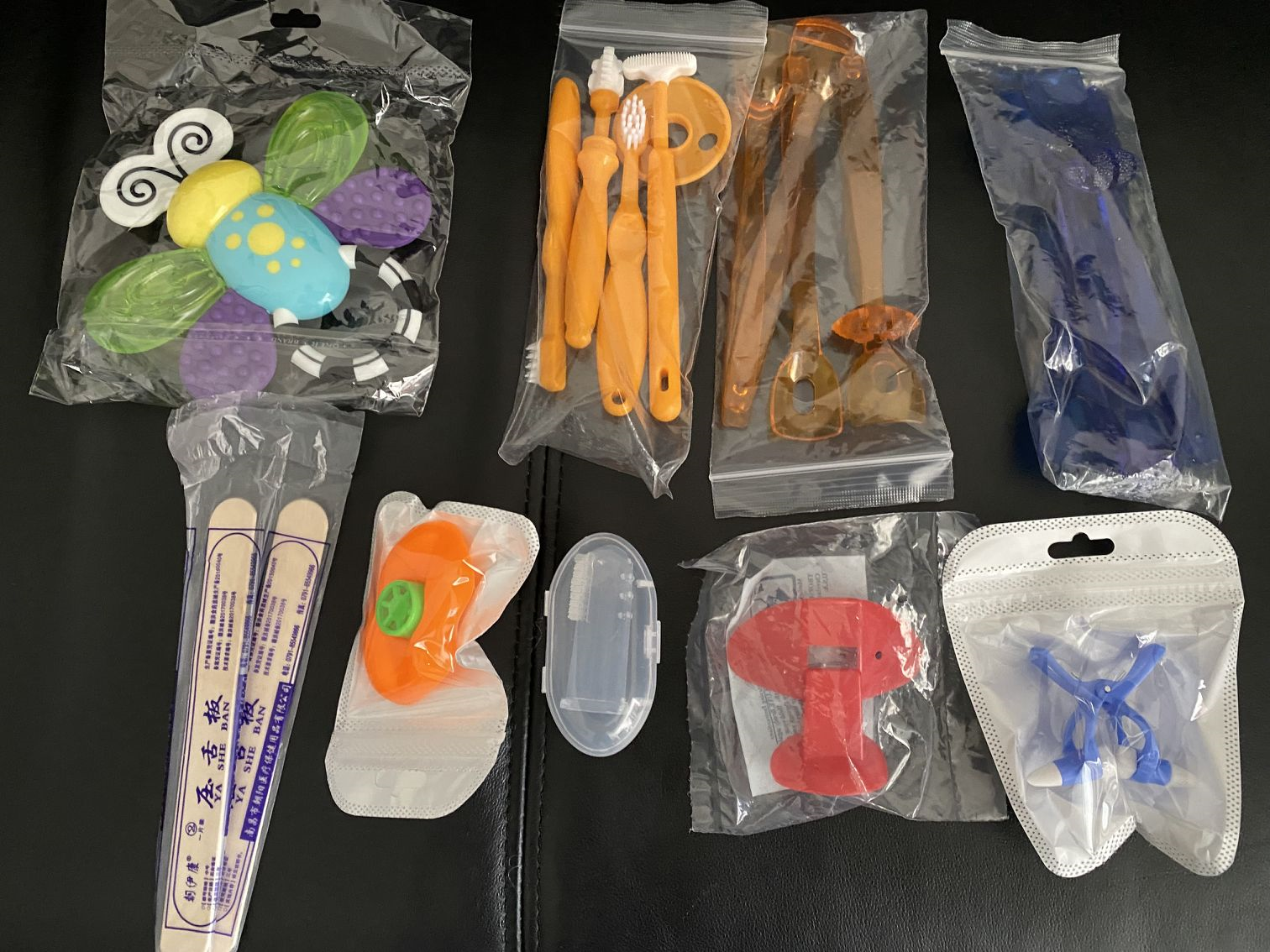 三、脑瘫儿童语言康复训练
（二）脑瘫儿童语言康复训练方法
1、呼吸训练（腹式）
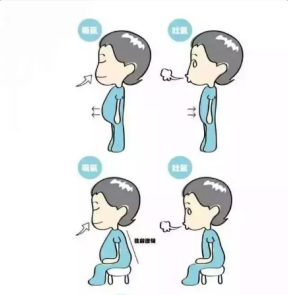 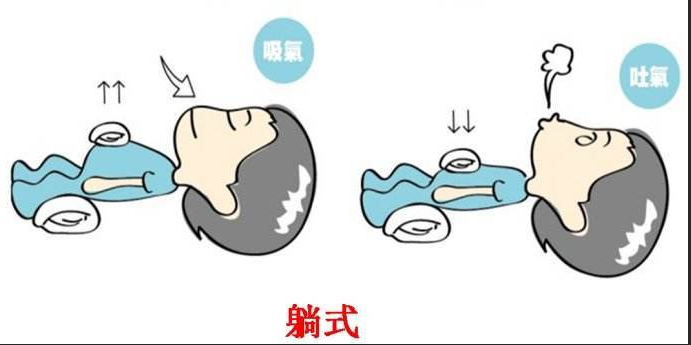 三、脑瘫儿童语言康复训练
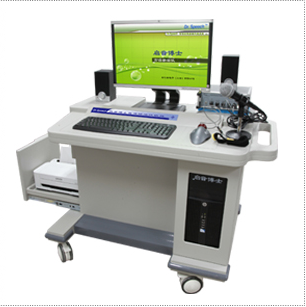 （二）提高音调训练

（三）增加响度训练
发音诱导仪
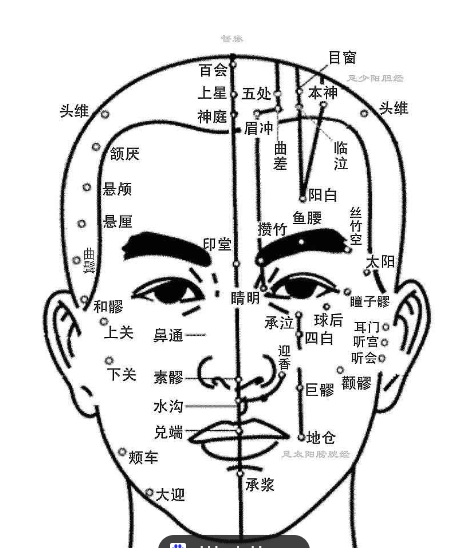 三、脑瘫儿童语言康复训练
（四）口面部按摩
1、按摩穴位：
地仓、颊车、迎香、廉泉、承穴（50次）
2、按摩面部肌肉：
颊肌、咬肌、口轮匝肌（各2分钟）
3、弹颧腮、揉面颊、轻拍面部（各30次）
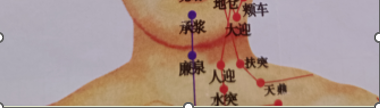 三、脑瘫儿童语言康复训练
（五）口腔运动训练
   撅嘴、咧嘴、鼓腮、砸唇、咬合
（六）舌部运动训练
1、舌的刺激：用压舌板和软毛牙刷对舌面、两侧、下面进行机械刺激（感受内肌）
2、舌的强化：用压舌板压住舌体、舌尖，令舌头主动上抬（强化舌内肌）
3、舌的伸展运动：用棒棒糖等强化物引导舌头尽可能伸出，向下伸展
4、舌尖运动：将舌尖卷到上齿龈外表面,上唇向下用力，坚持10秒
三、脑瘫儿童语言康复训练
（七）共鸣训练
1、进行/ha/音的言语呼吸训练:咽腔松弛张开，舌放松，平伸于口腔内，舌尖抵住下门齿发音
2、舌的位置变化训练：五个娃娃是我的（后上-中下-后上）。猪有大的鼻子（后上-中上-前上）。这五件衣服是他的（后上-前上-中下）
3、用/woooooo/音模仿风声来感受韵母共鸣和音调之间的关系。接着念：恐龙、握手、红色（o),爬山、蚂蚁（a）
三、脑瘫儿童语言康复训练
（八）构音训练
1、坚持独特性和个别化的原则和方法
2、要保持训练的组织性和连续性，循序渐进
3、音位/d/的习得训练
第一阶段：音位诱导
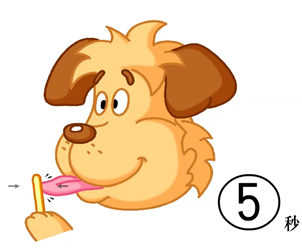 3、音位/d/的习得训练
第二阶段：音位习得




第三阶段：音位对比/d/g/
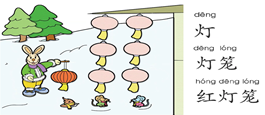 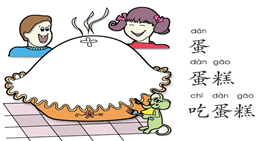 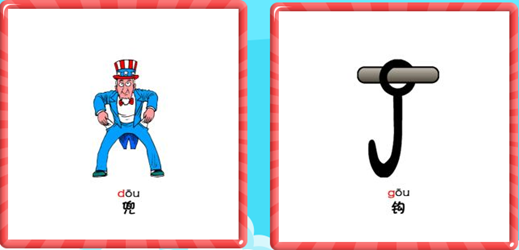 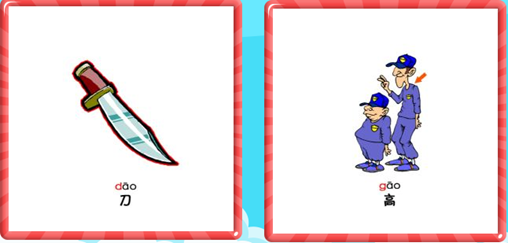 高山仰止，景行行止；虽不能至，心向往之。
             

                           ——司马迁《史记》